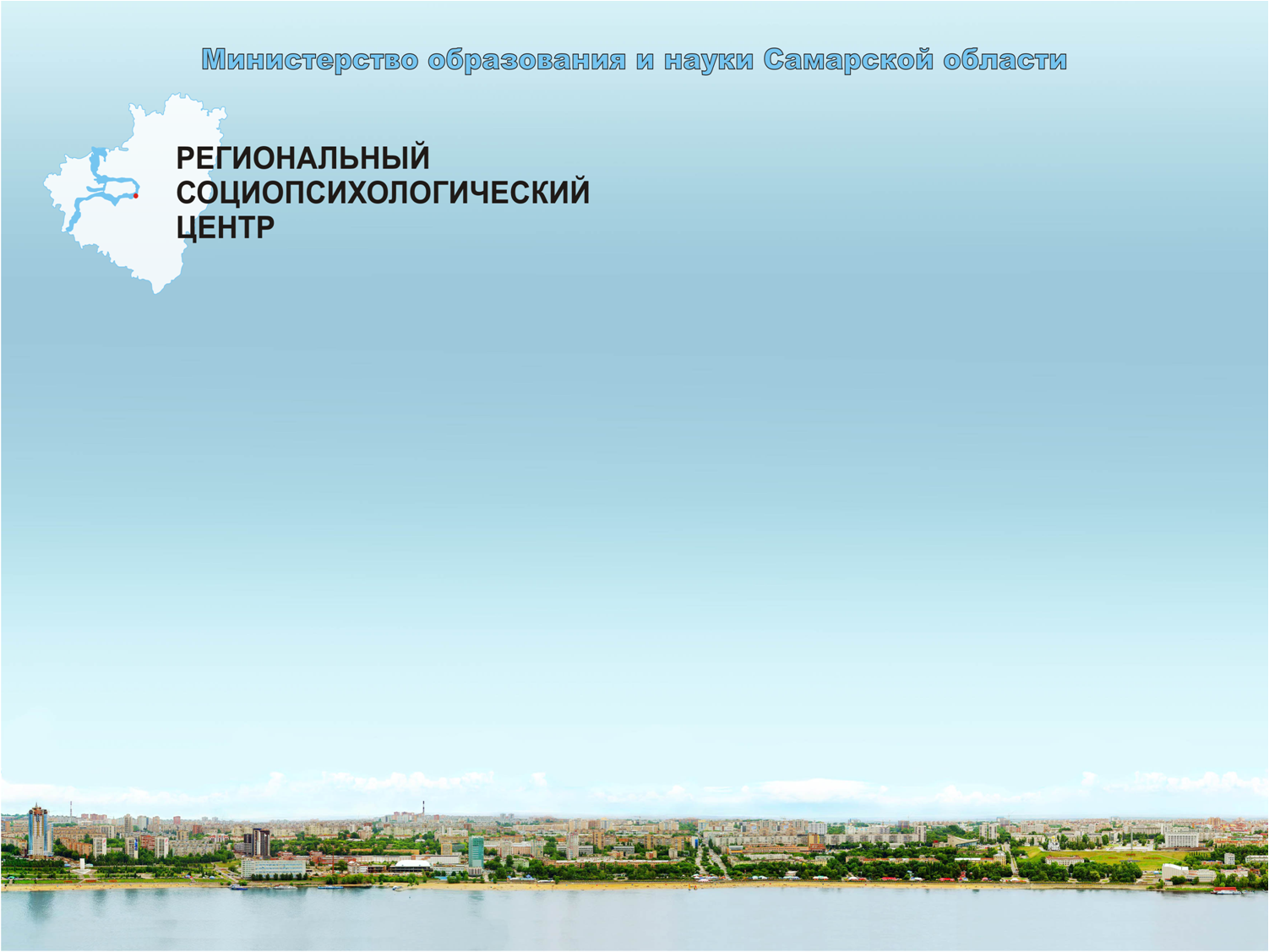 Семинар для педагогов  29 сентября 2015«Проектирование урока с позиции развития универсальных учебных действий обучающихся»
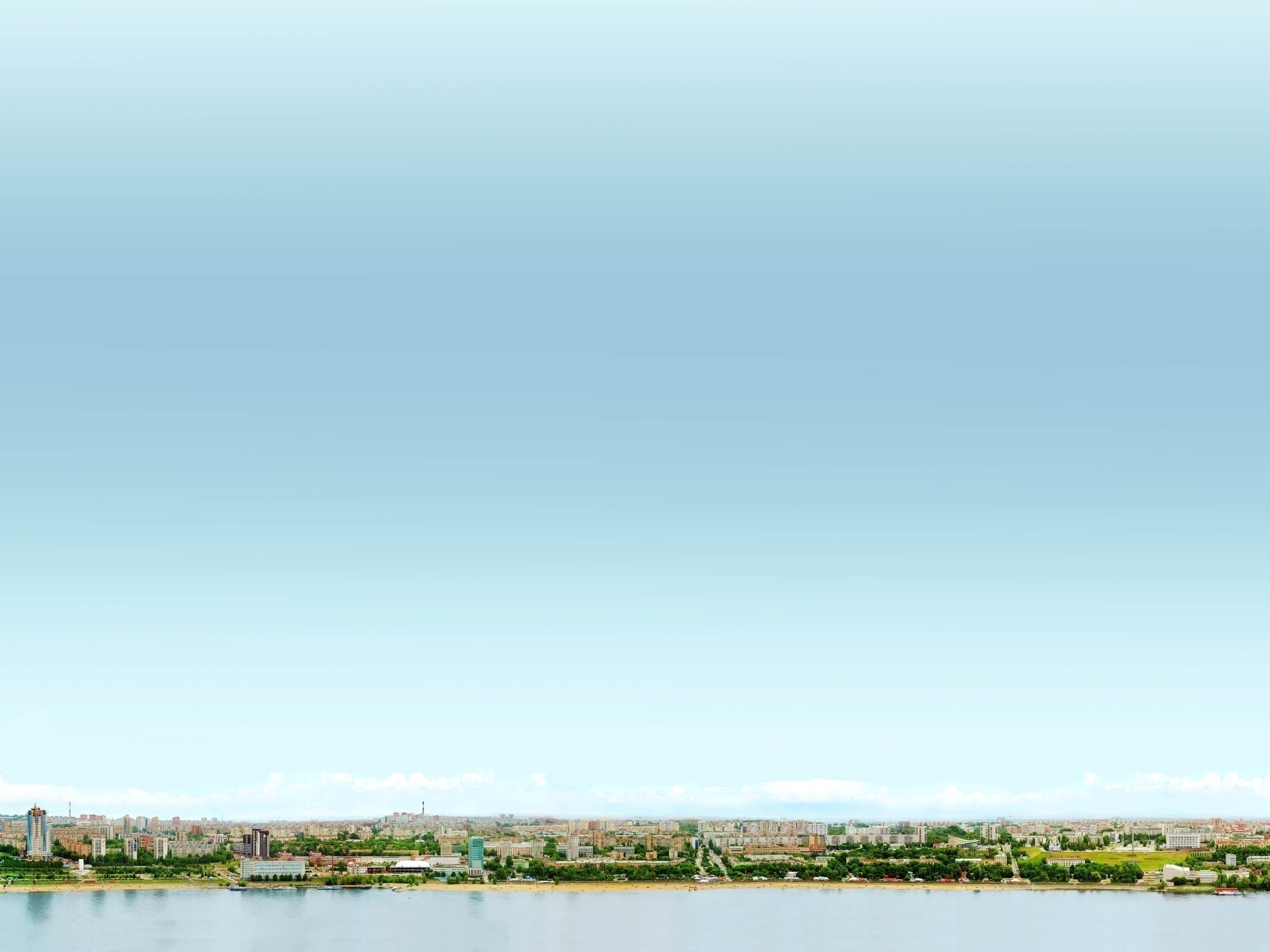 Педагогическое проектирование: этапы, типы, средства. Методические основы проектирования урока с позиции развития универсальных учебных действий обучающихся
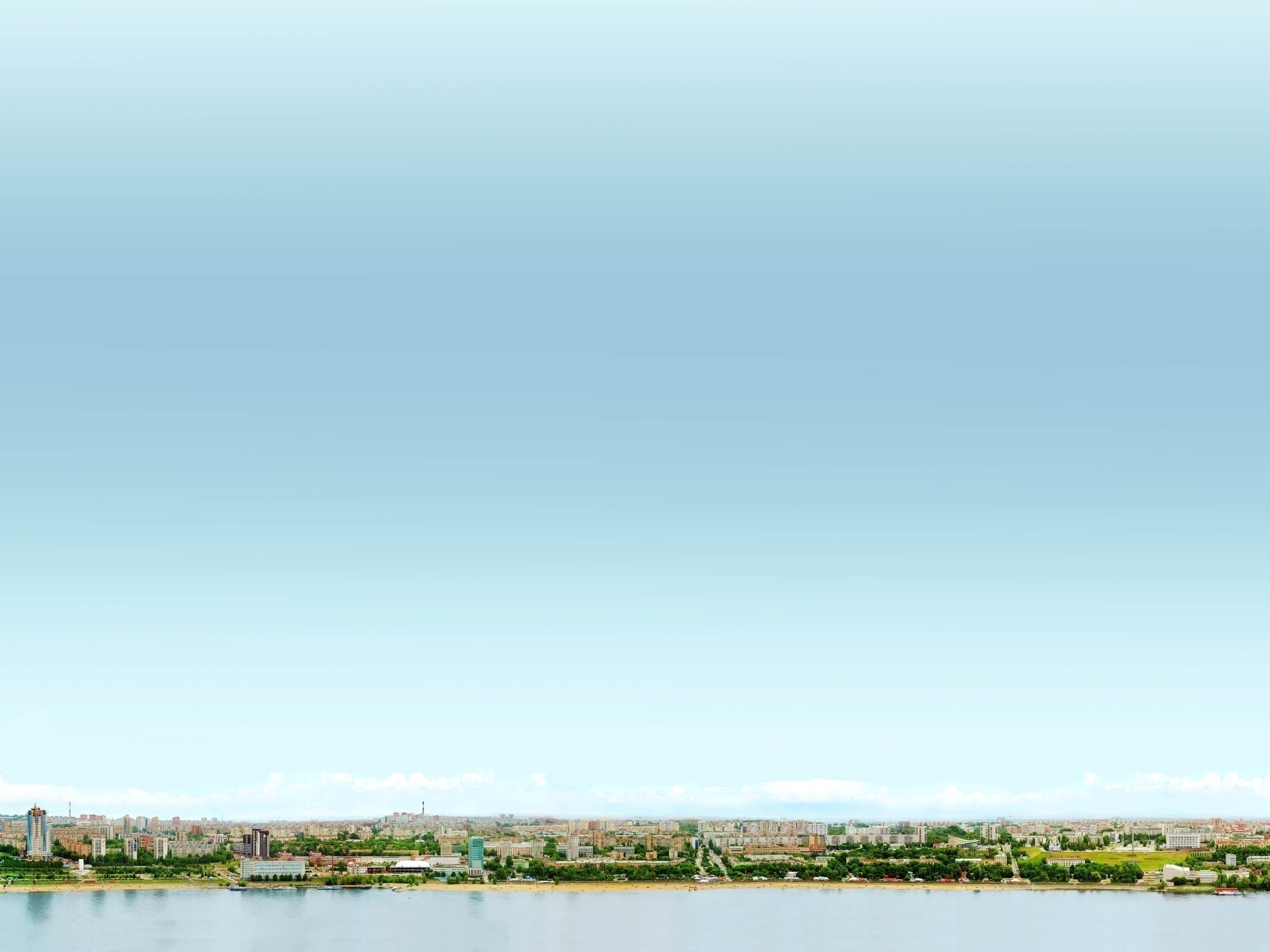 «Проектирование» (от латин. «projectus») – «брошенный вперед». 
Проектирование в широком смысле означает процесс создания посредством специфических методов прообраза (прототипа) предполагаемого объекта, явления или процесса. Иначе говоря, проектирование представляет собой концептуальный замысел и практическое воплощение того, что должно быть. 
Проект рассматривается как план, замысел чего-либо, что произойдет в будущем. 
 
Признаки проектирования:
первый признак указывает на отнесение данного понятия к будущему, близкому или далекому. 
второй признак показывает, в какой степени это будущее желательно либо нежелательно. 
третий признак фиксирует мысль о том, что будущее просматривается в идеальном плане. 
На основе этих трех признаков Н.Г.Алексеев определяет проектирование как процесс промысливания того, чего еще нет, но должно (не должно) быть.
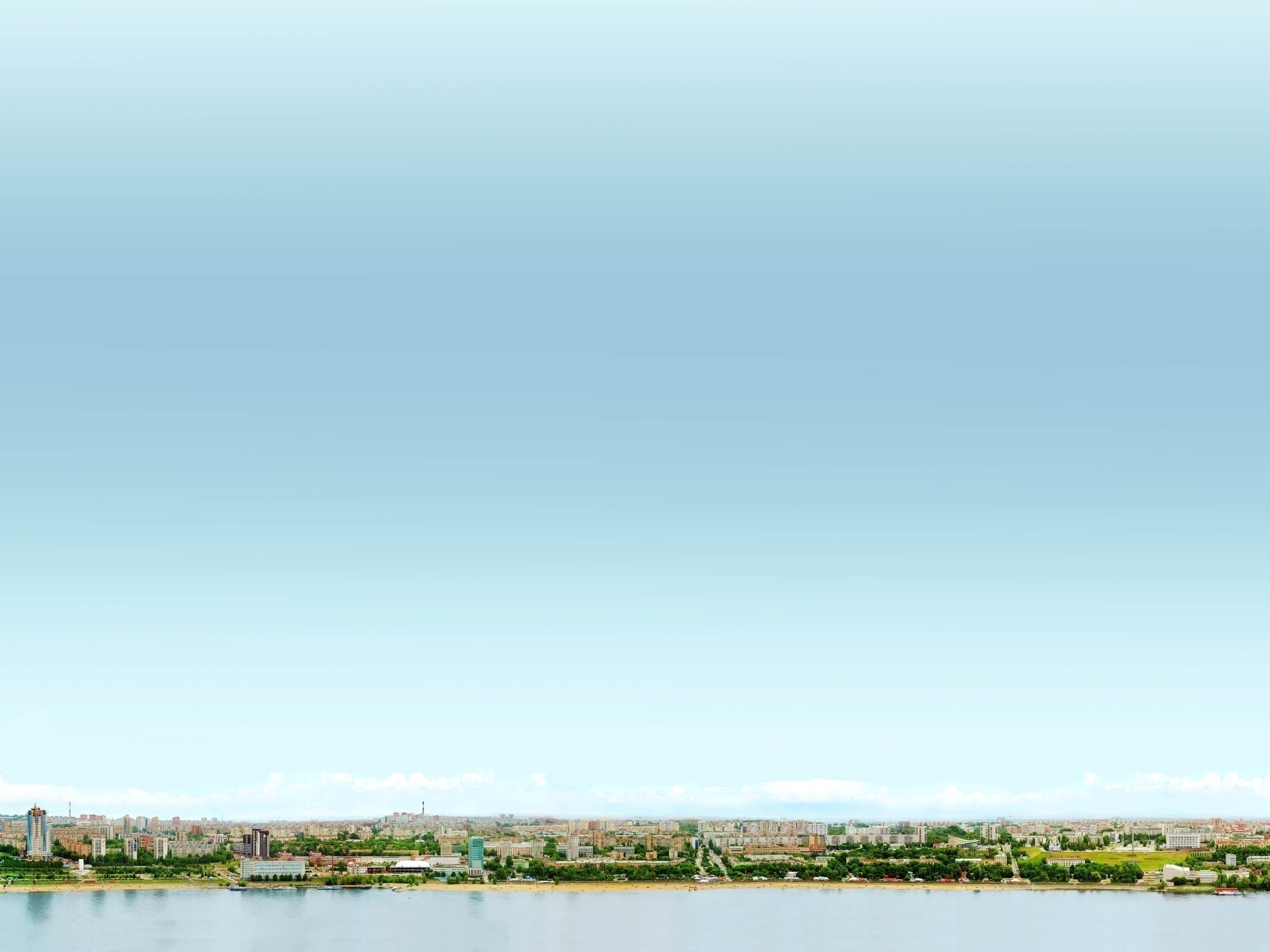 Основными слагаемыми проектировочного процесса являются следующие: зарождение замысла, разработка проекта, реализация замысла. 
В качестве этапов проектирования выделятся также моделирование, собственно проектирование и конструирование. 
Моделирование направлено на разработку общей идеи создания объекта, его целевого идеала. 
Собственно проектирование — это дальнейшая разработка созданной модели и доведение ее до состояния, возможного для практического использования.
Конструирование предполагает доводку созданного проекта, приближающую созданный проект к реализации в конкретных социокультурных условиях.
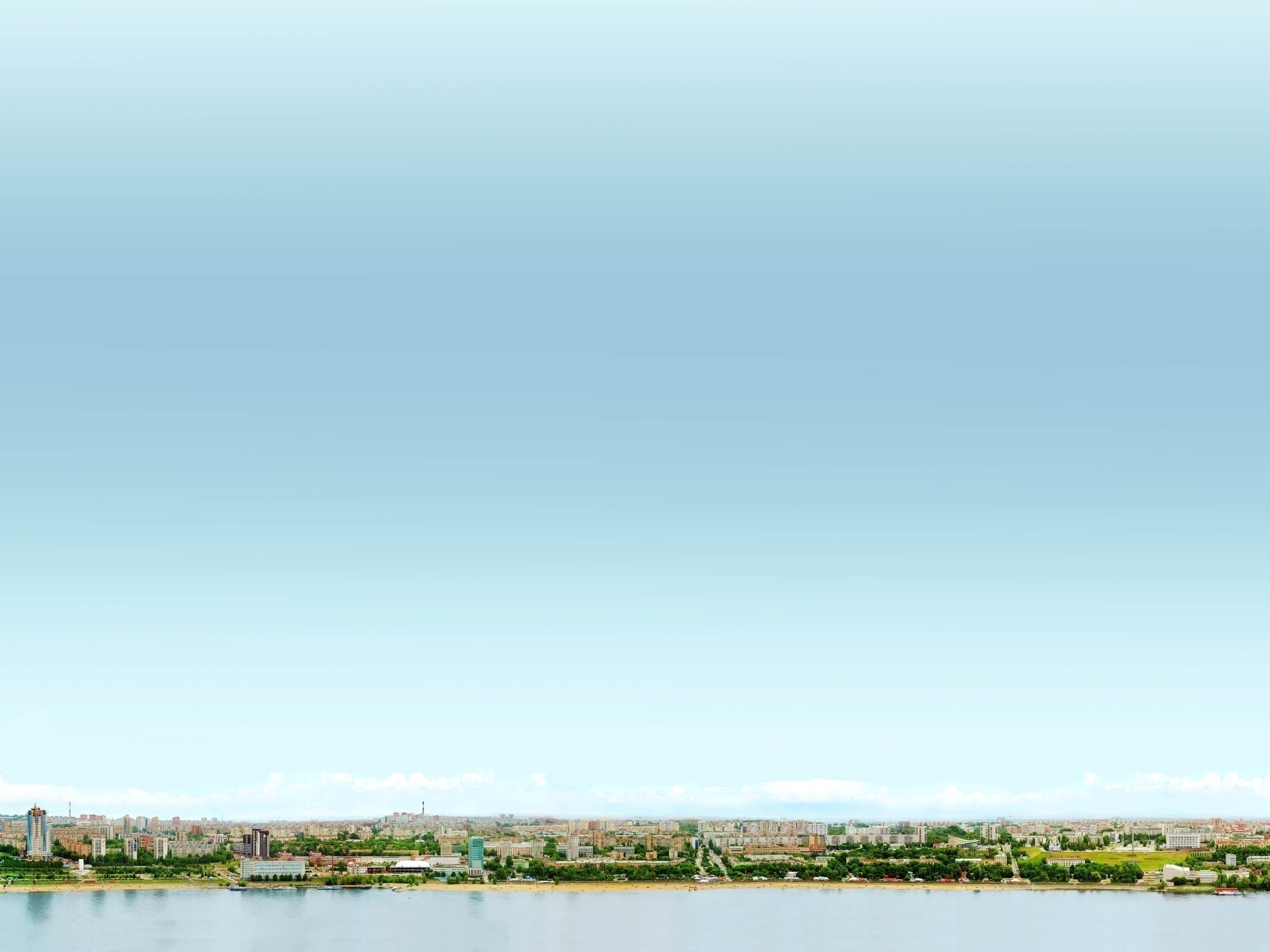 В настоящее время можно говорить о нескольких типах педагогического проектирования (В.И. Слободчиков, 1995):
1. Психолого-педагогическое проектирование развивающих образовательных процессов в рамках определенного возрастного интервала, создающих условия становления человека как подлинного субъекта собственной жизни и деятельности. В частности, обучения — как освоения общих способов деятельности; формирования — как освоения совершенных форм культуры; воспитания — как освоения норм общежития в разных видах общности людей.
2. Социально-педагогическое проектирование образовательных институтов и развивающих образовательных сред, адекватных определенным видам образовательных процессов, традициям, укладу и перспективам развития конкретного региона России.
3. Собственно педагогическое проектирование как построение развивающей образовательной практики, образовательных программ и технологий, способов и средств педагогической деятельности.
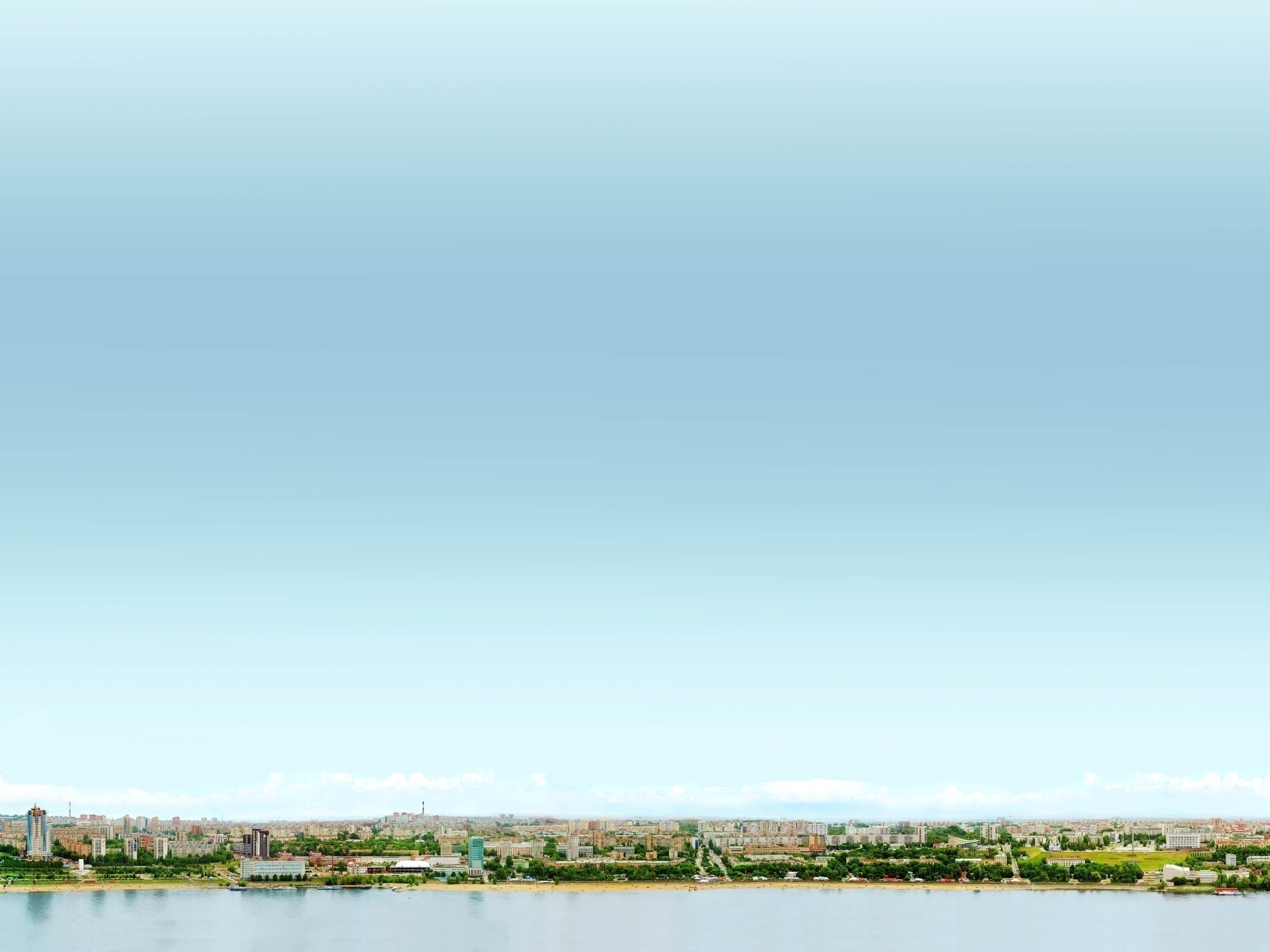 Средства педагогического проектирования: 
1.Педагогическая техника (нулевой уровень педагогического проектирования)
Дискретную совокупность средств педагогического проектирования мы называем педагогической техникой. Она включает различные методы и приемы, не выстроенные в логические цепочки, а существующие независимо друг от друга. Педагогические техники являются средством решения частных педагогических задач. 
Традиционно под педагогической техникой понимается комплекс умений учителя, способствующих его оптимальному и творческому поведению и эффективному взаимодействию с детьми в любых педагогических ситуациях:
- умения педагогического общения, 
- техника и культура речи, 
- экспрессивность чувств и отношений, 
- умение управлять своими психическими состояниями.
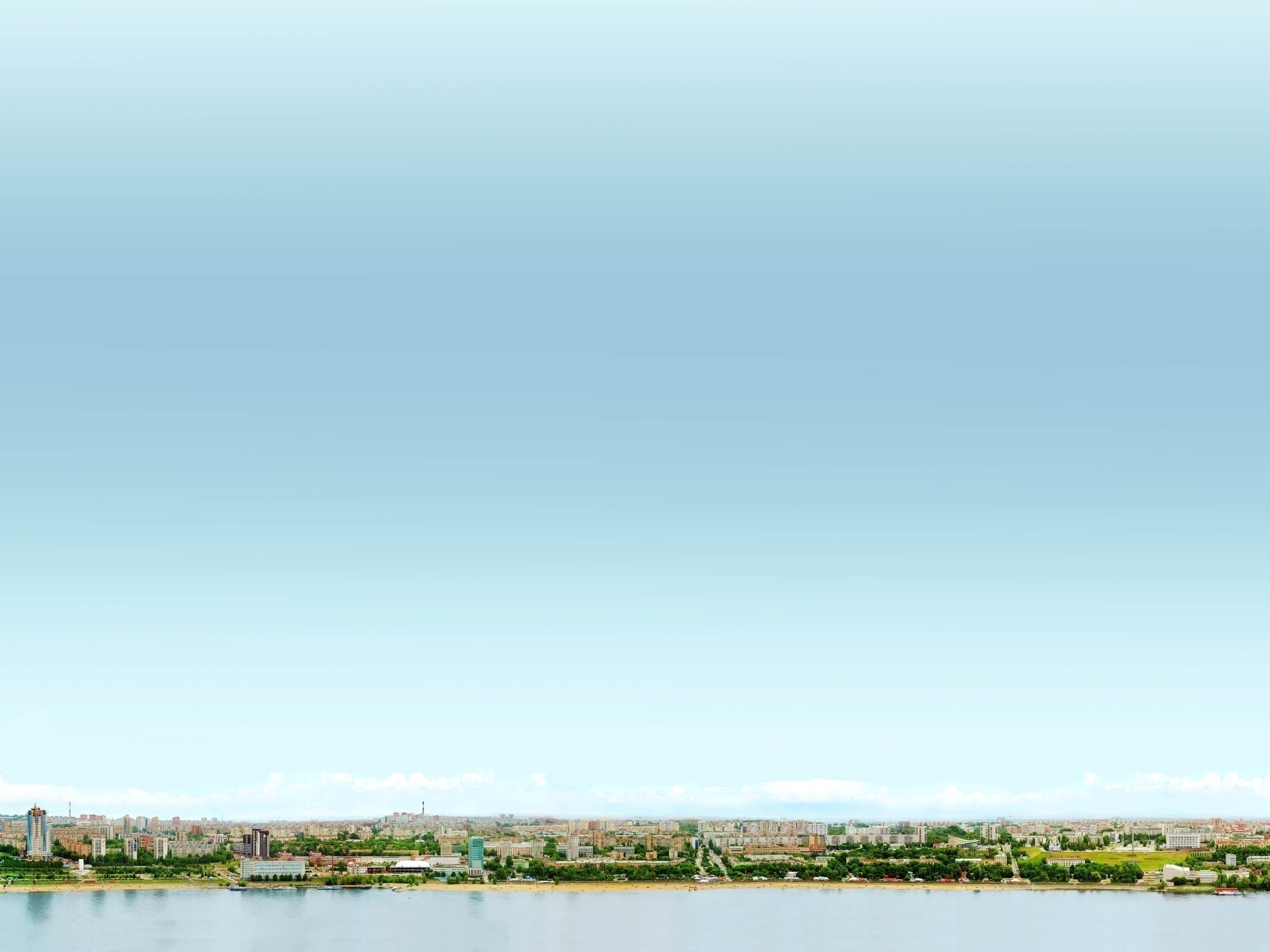 2.Педагогическая технология (готовый образец педагогического проектирования)
Средства педагогического проектирования, сложенные в определенную систему, можно в самом общем виде назвать педагогической технологией.
Термин технология происходит от двух греческих слов: «техне», что означает ремесло, искусство и «логос» - разум, порядок. Существует множество определений технологии. Наиболее содержательное из них – «отработанная профессионалами соответствующего профиля система средств гарантированного достижения поставленных целей, т.е. того или иного образа желаемого будущего...» 
3. К его высшему уровню относится технологическое проектирование как технология разработки педагогической технологии, являющаяся своеобразным проектированием проектирования.
Технологическое проектирование является следствием дальнейшего углубления рефлексии педагогического проектирования и построением технологии на основе некоторой общей концептуальной модели.
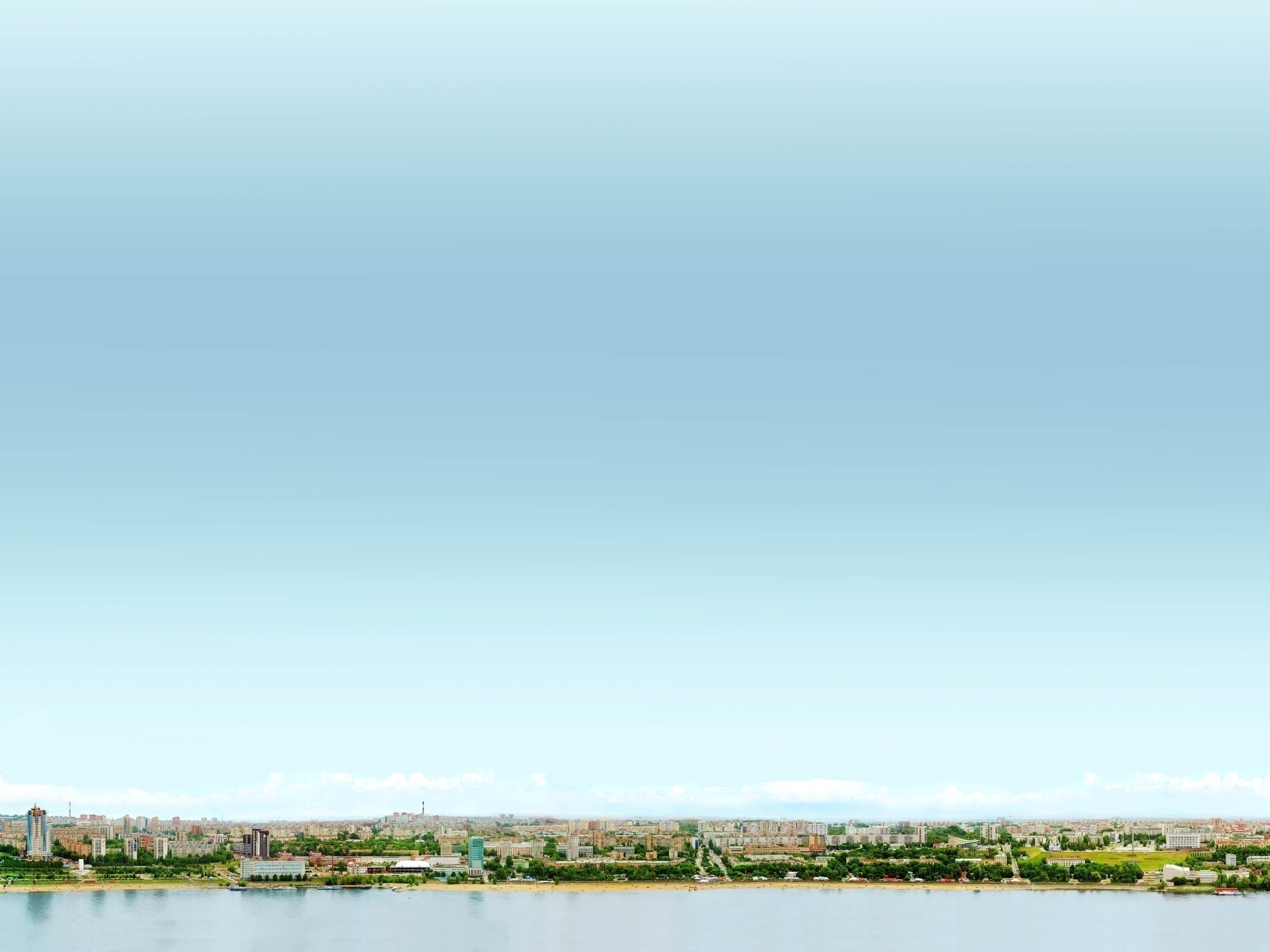 Психотехническое проектирование
Психотехническое проектирование когнитивного развития рассматривается как вид деятельности педагога-психолога, направленный на развитие познавательной сферы учащихся.
Под психотехникой когнитивного развития понимается система знаний об операционно-техническом составе интеллектуальной деятельности человека. Психотехнический подход реализуется, осуществляя систематизированное описание приемов и техник, для использования учителем на уроке с целью формирования у школьников логических основ интеллектуальный компетентности.
На сегодняшний день одной из наиболее разработанных теорий и методик психотехнического проектирования когнитивного развития  является теория П.Я.Гальперина.
Также есть опыт широкого использования методологии учебных задач Д.Толлингеровой в рамках как педагогического, так и психотехнического проектирования.
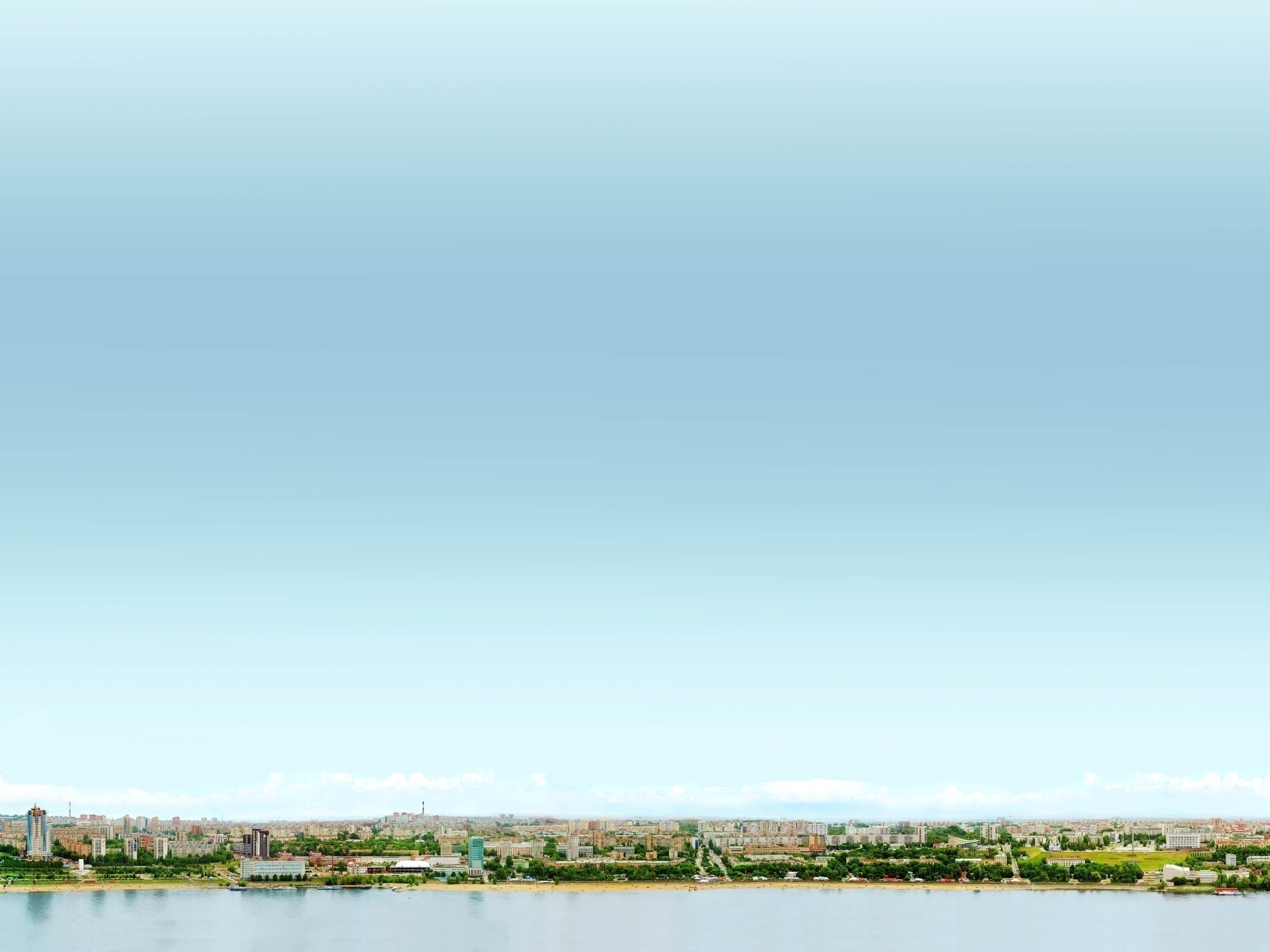 Средства психотехнического проектирования
Неотъемлемыми атрибутами и средствами психотехнического проектирования должны быть программа развития и таксономия развивающих целей.  Они могут служить критериями для оценки степени разработанности данной развивающей технологии, ее эффективности и «профпригодности».
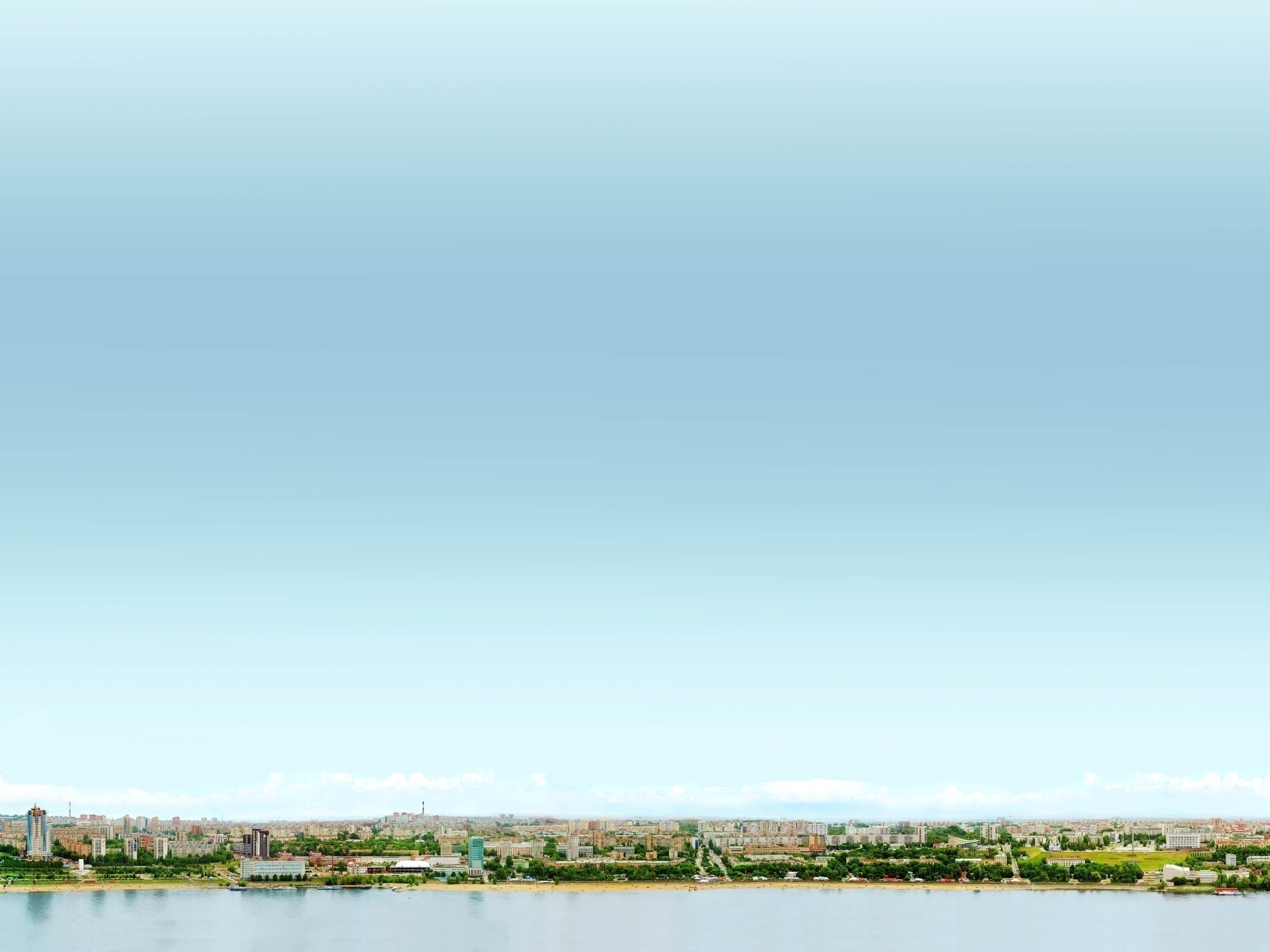 Ожидаемые результаты в реализации ФГОС с использованием таксономии учебных задач Д. Толлингеровой
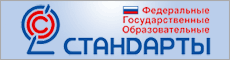 ФГОС НОО Требования к результатам – ведущая, системообразующая составляющая
Результаты освоения основных образовательных программ
Предметные
освоенный опыт 
специфической для данной 
предметной области 
 деятельности по получению нового 
знания, его преобразованию и 
применению, система основополагающих 
элементов научного знания, лежащая 
в основе научной 
картины мира
Метапредметные
освоенные  универсальные
 учебные действия 
обеспечивающие овладение 
ключевыми компетенциями, 
составляющими основу
 умения учиться, 
и межпредметные 
понятия.
Личностные
готовность и способность обучающихся к саморазвитию, 
сформированность мотивации к обучению и познанию, ценностные
 установки обучающихся, социальные компетенции,
личностные качества
Развитие компетентности к обновлению компетенций
11
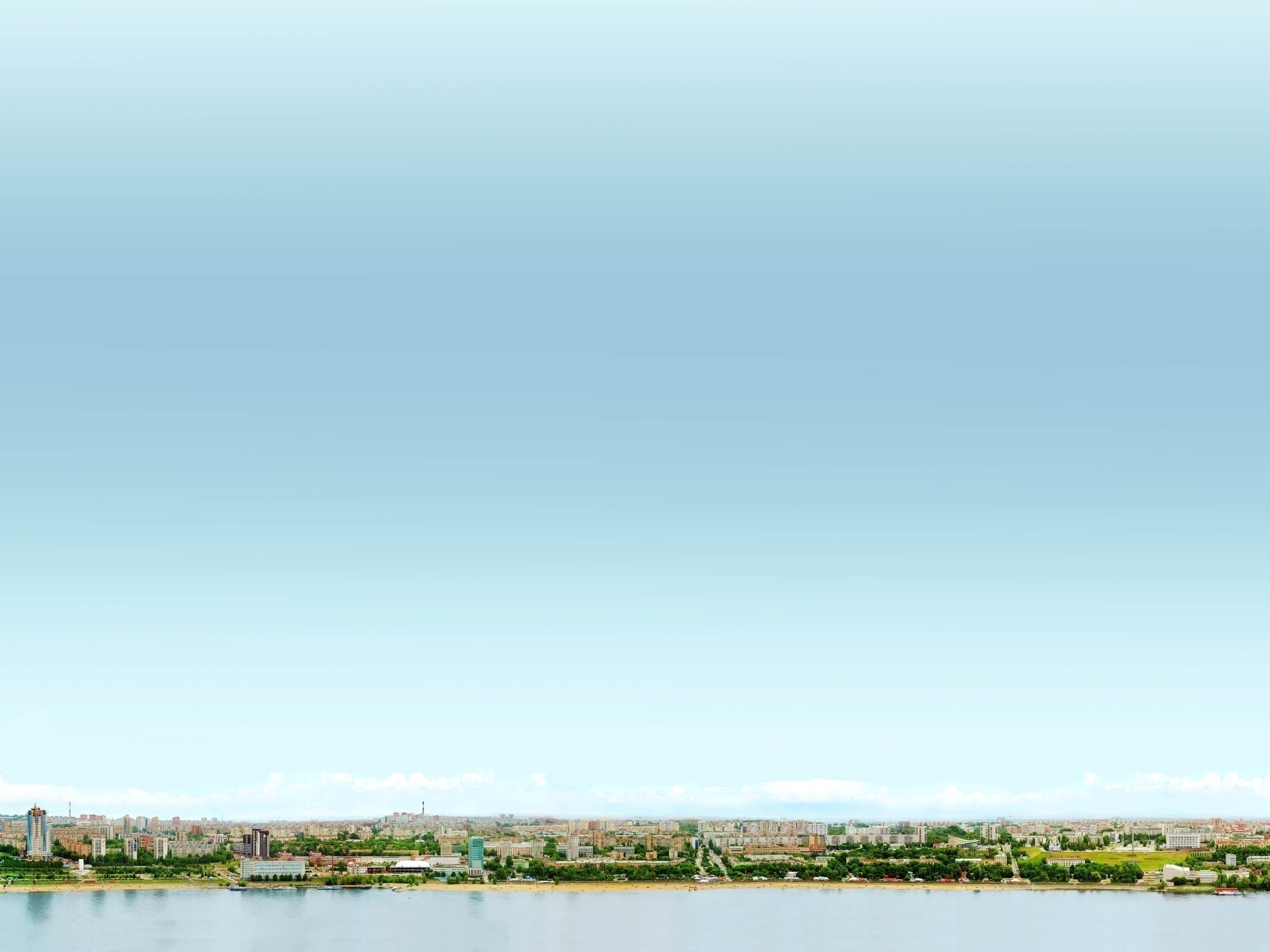 Требования к результатам освоения   основной образовательной программы основного общего образования
8. Стандарт устанавливает требования к результатам освоения обучающимися основной образовательной программы основного общего образования: 
личностным, включающим готовность и способность обучающихся к саморазвитию и личностному самоопределению, сформированность их мотивации к обучению и целенаправленной познавательной деятельности, системы значимых социальных и межличностных отношений, ценностно-смысловых установок, отражающих личностные и гражданские позиции в деятельности, социальные компетенции, правосознание, способность ставить цели и строить жизненные планы, способность к осознанию российской идентичности в поликультурном социуме;
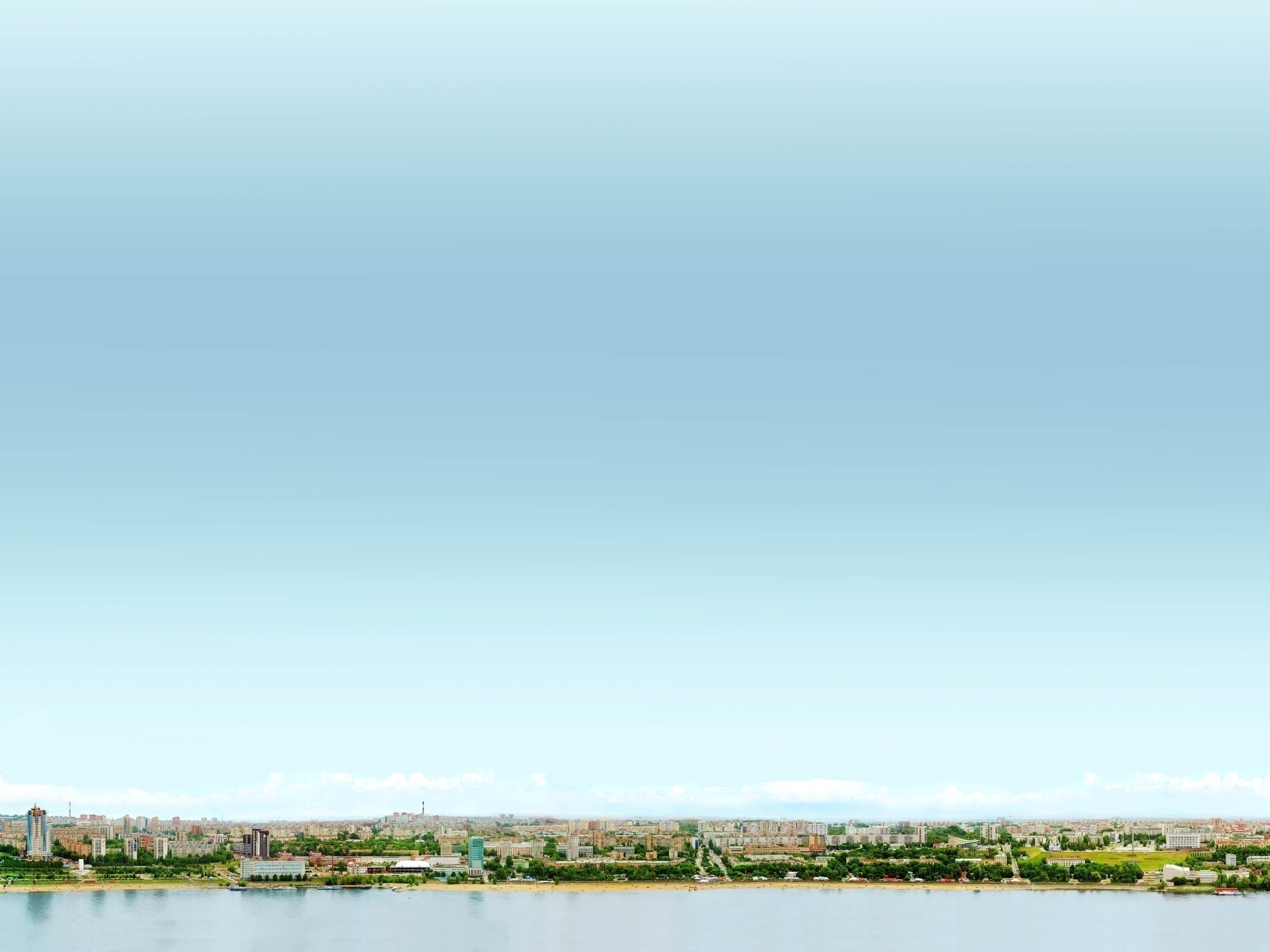 метапредметным, включающим освоенные обучающимися межпредметные понятия и универсальные учебные действия (регулятивные, познавательные, коммуникативные), способность их использования в учебной, познавательной и социальной практике, самостоятельность планирования и осуществления учебной деятельности и организации учебного сотрудничества с педагогами и сверстниками, построение индивидуальной образовательной траектории;
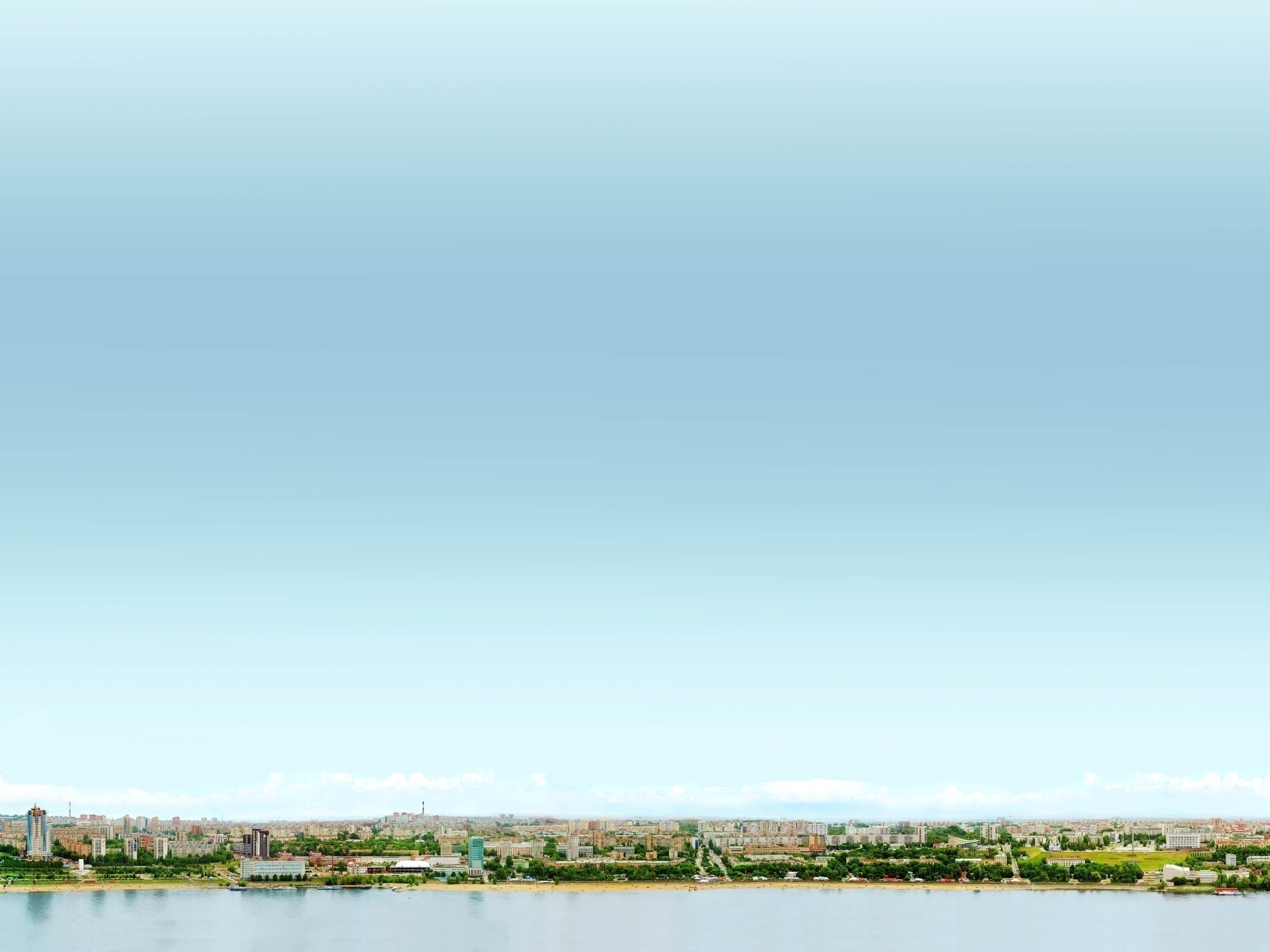 предметным,  включающим освоенные обучающимися в ходе изучения учебного предмета умения специфические для данной предметной области, виды деятельности по получению нового знания в рамках учебного предмета, его преобразованию и применению в учебных, учебно-проектных и социально-проектных ситуациях, формирование научного типа мышления, научных представлений о ключевых теориях, типах и видах отношений, владение научной терминологией, ключевыми понятиями, методами и приемами.
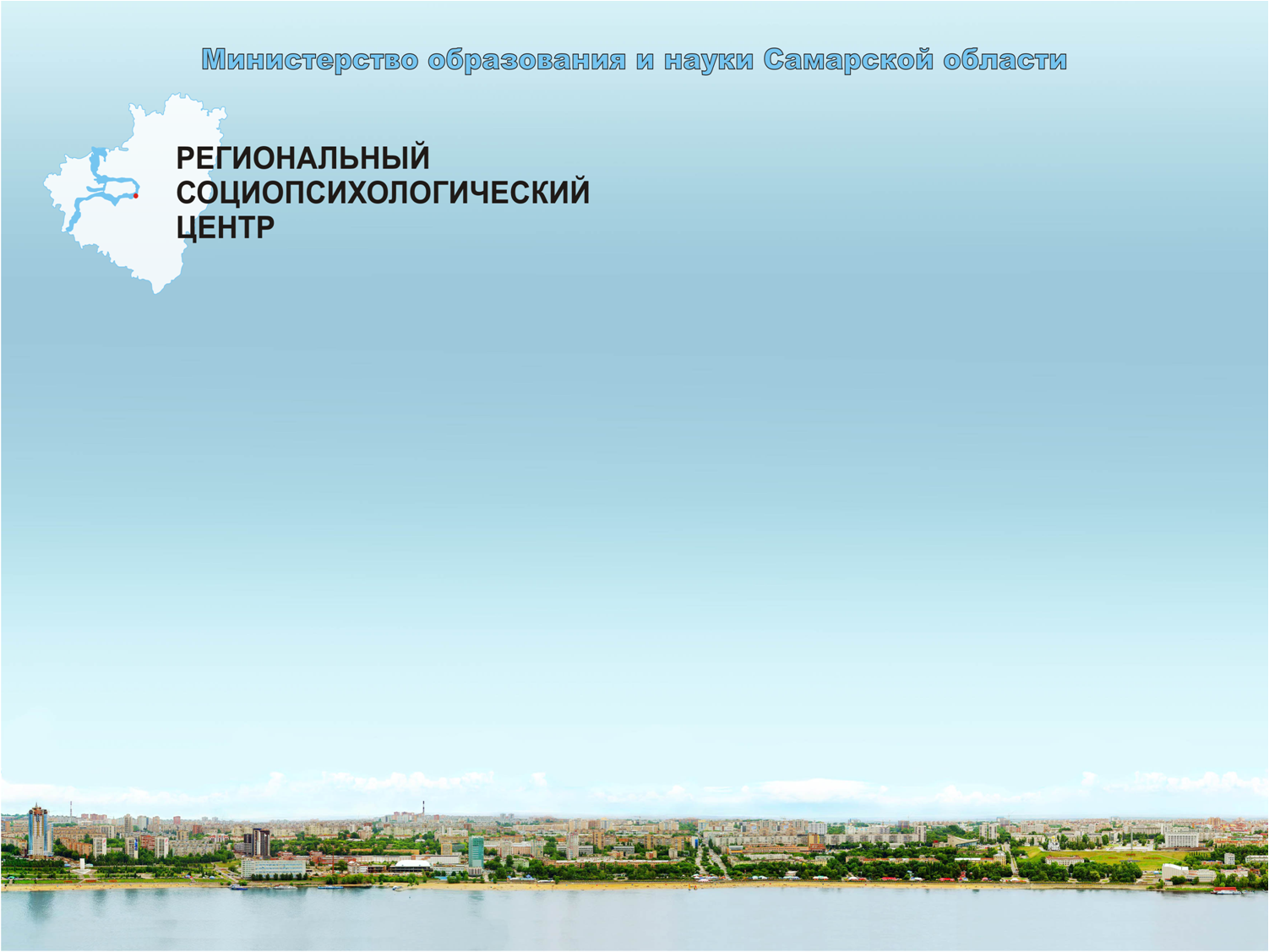 E-mail: Olga.kid@bk.ruТелефон 993-16-38Начальник отдела Сечкина Ольга КонстантиновнаМетодист Злобина Елизавета Павловна
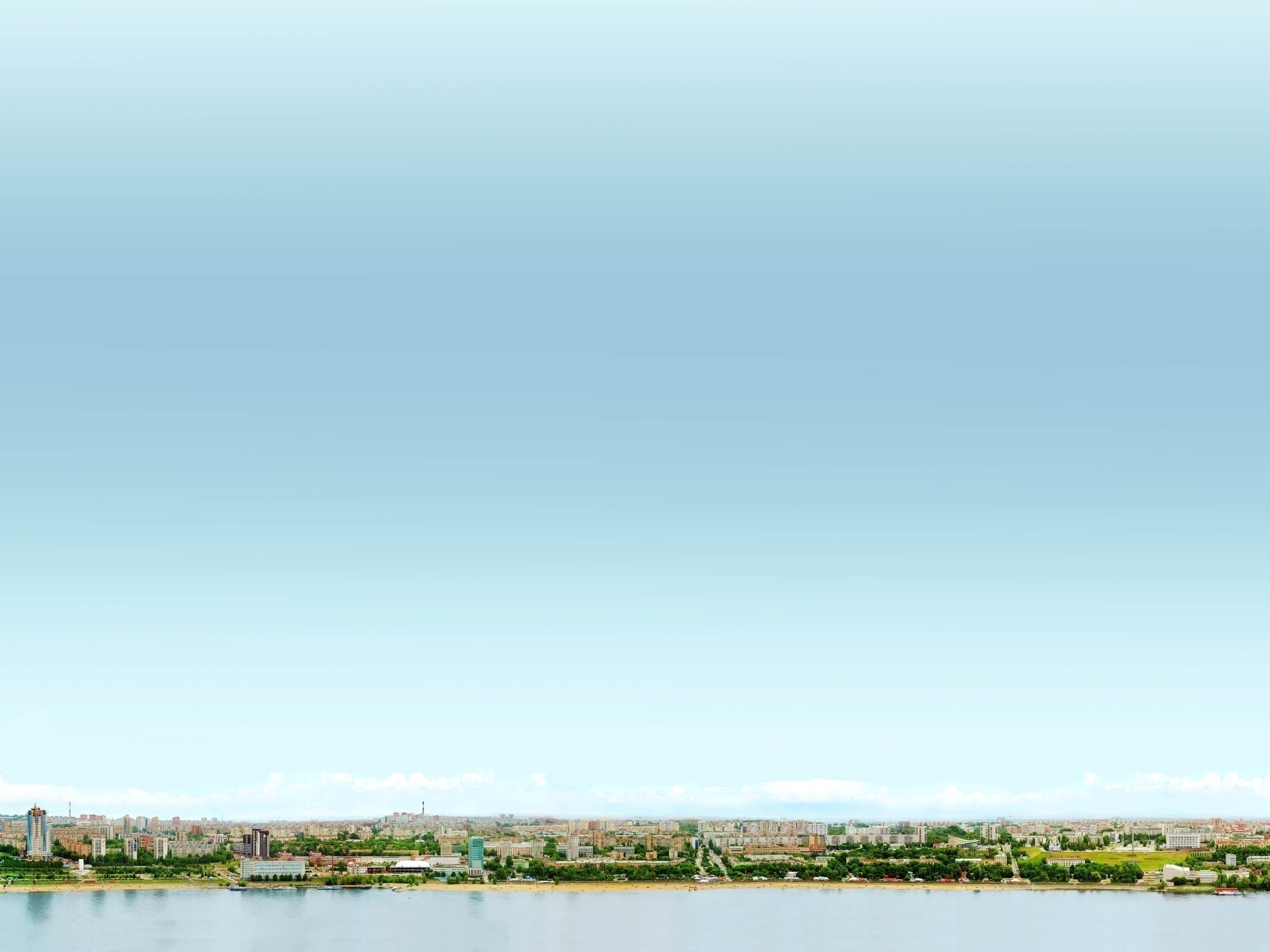 Спасибо за внимание!